GitHub for IVOA Standards
James Dempsey, Patrick Dowler, Marco Molinaro, Dave Morris, Ole Streicher
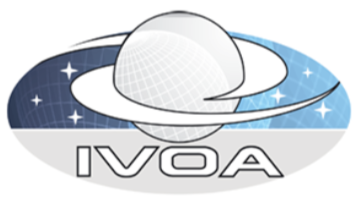 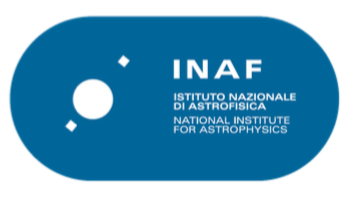 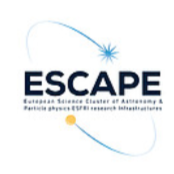 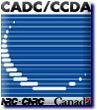 IVOA GitHub Approach
Hosted at https://github.com/ivoa-std 
One repository for each standard
Shows the current development of the standard
Use issues to track work
License: CC-BY-SA
Git Terminology
IVOA Roles
IVOA Community
Raise issues
Fork repository
Make changes in forked repo
Raise pull requests
Editors, working group chair & vice chair
Review and merge pull requests
TCG chair and vice-chair
Create new repositories
Repository Organisation
Master shows work on next version
Activity on the standard is publicly visible
IVOA community updates master via pull requests
Use tags to mark
v1.0-20191013-WD - Working draft releases
v1.0-20191014-PR - Proposed recommendations
v1.0-REC - Recommendation
Process Overview
We are using the GitHub flow

Raise Issue
Fork repo
Clone your repo
Create branch for changeNamed after the issue#
Commit changes to branch
Push to your repo
Raise pull request
Demonstration
1. Raise Issue
2. Fork Repo
2. Fork Repo
3. Clone Repository
4. Create Branch
5. Commit changes to branch
6. Push to your repo
7. Raise Pull Request
7. Raise Pull Request
7. Raise Pull Request
7. Raise Pull Request
7. Raise Pull Request
Editor – Review Pull Request
Editor – Merge Pull Request
Change Complete
Useful Tools
Documentation
GitHub flow -  https://guides.github.com/introduction/flow/ 
How to fork a repo - https://guides.github.com/activities/forking/
GitHub Issues - https://guides.github.com/features/issues/
Desktop Tools
GitHub Desktop
Atlassian SourceTree
GitKraken
Try it out
GitHub practice repository
https://github.com/octocat/Spoon-Knife
Fork, change, pull request
Thank you
CSIRO Information Management & Technology
James DempseySenior Developer, Information Services Applications
+61 2 6214 2912
James.Dempsey@csiro.au